ÓRGANOS DE LOS SENTIDOS
NOMBRES
CLAUDIA  PATRICIA GUERRERO ACERO
CELIA DILENE HERNANDEZ
HECTOR JHOVANI MORENO
EDWARD HUERFANO ESCOBAR
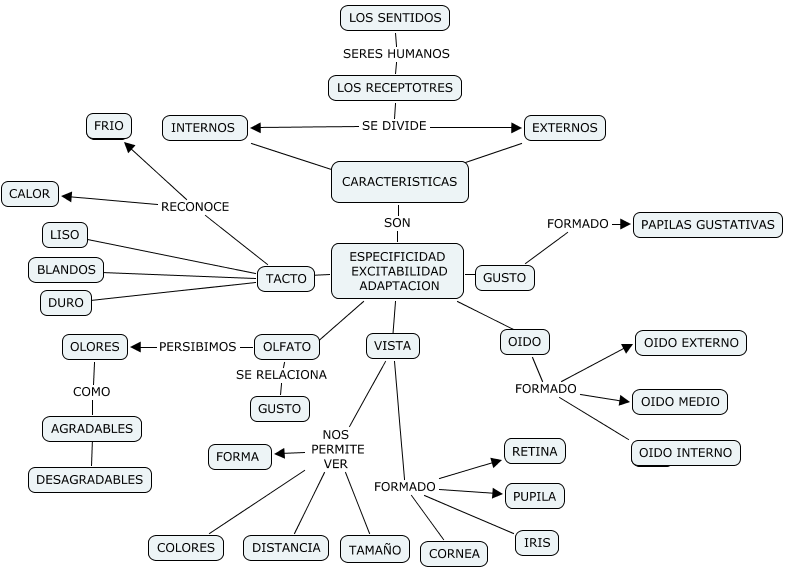 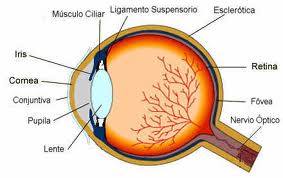 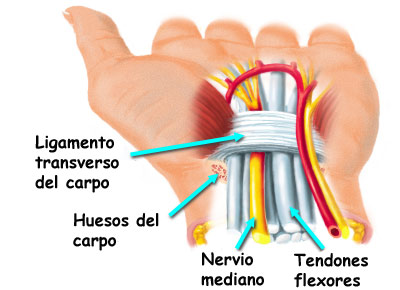 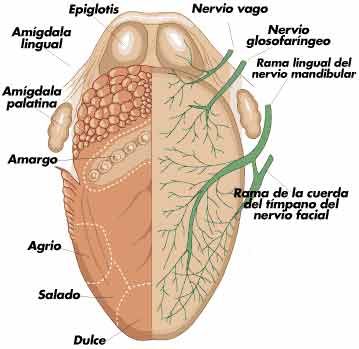 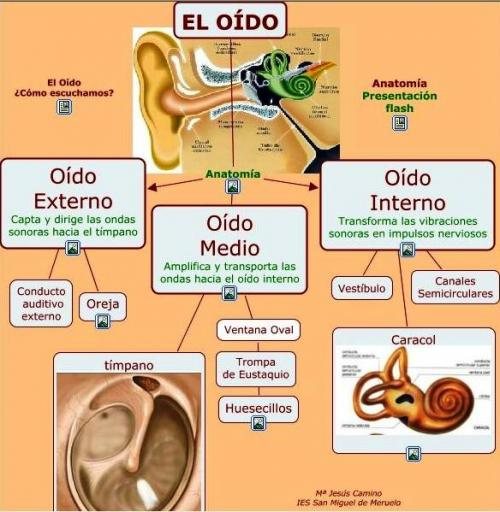 BIBLIOGRAFIA
www.taringa.net/posts/salud.../Enfermedades-del-Ojo-Humano
CONSULTORA ENCICLOPEDIA TEMÁTICA ILUSTRADA: AGGS- INDUSTRIAS GRAFICAS S.A. 1979 Tomo 3 : páginas 83-93
Diccionario visual clarín del cuerpo humano y animales: Aguilar, Altea, Alfaguara S.A. de ediciones 1993 Tomo 1: páginas 40-43